CRECS13º Congreso internacional sobre revistas científicas8-10 de mayo de 2024 - Arequipa, Perú
Avances en Revisión Abierta y su impacto en la calidad de las publicaciones científicas actuales
Dr. Enaidy Reynosa Navarro / Universidad César Vallejo (Perú).
ereynosa@ucv.edu.pe
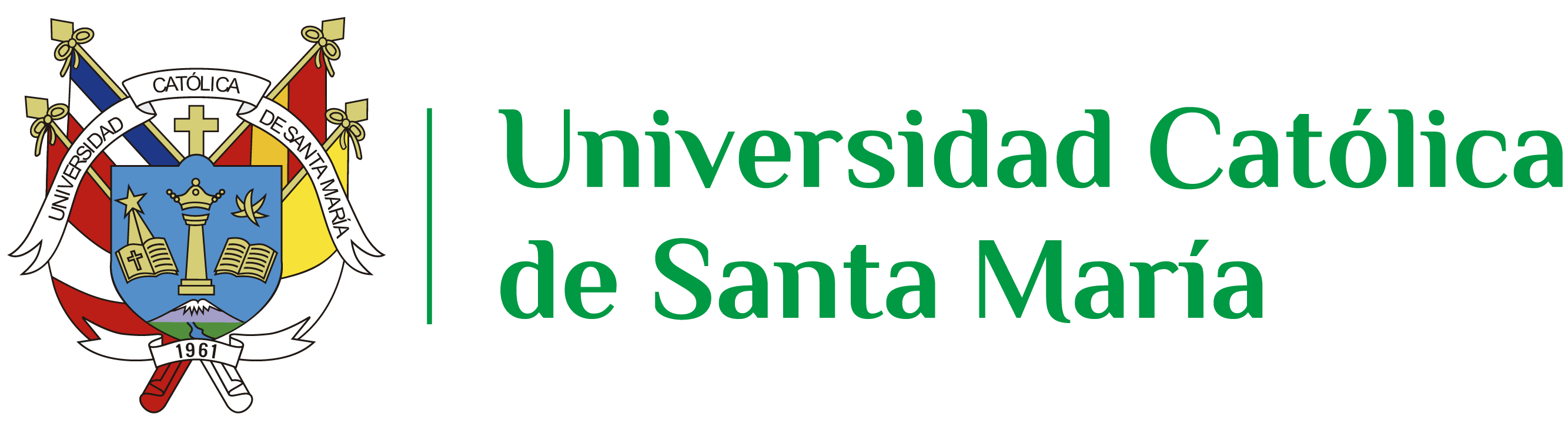 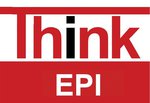 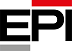 Sumario
Revisión Abierta por Pares y su evolución
Evolución histórica
Adopción y percepciones
Objetivos del proceso de OPR
Reducir sesgos
Promover la inclusión de diversas perspectivas
Retos y desafíos
Prácticas fundamentales de la OPR
Principios recortes para las prácticas de ciencia abierta
Recomendaciones para revistas en ciencias sociales y humanidades
Transparencia en el proceso de OPR
Avances en Revisión Abierta 
Caso de OPR – F1000Research
Conclusiones
Referencias
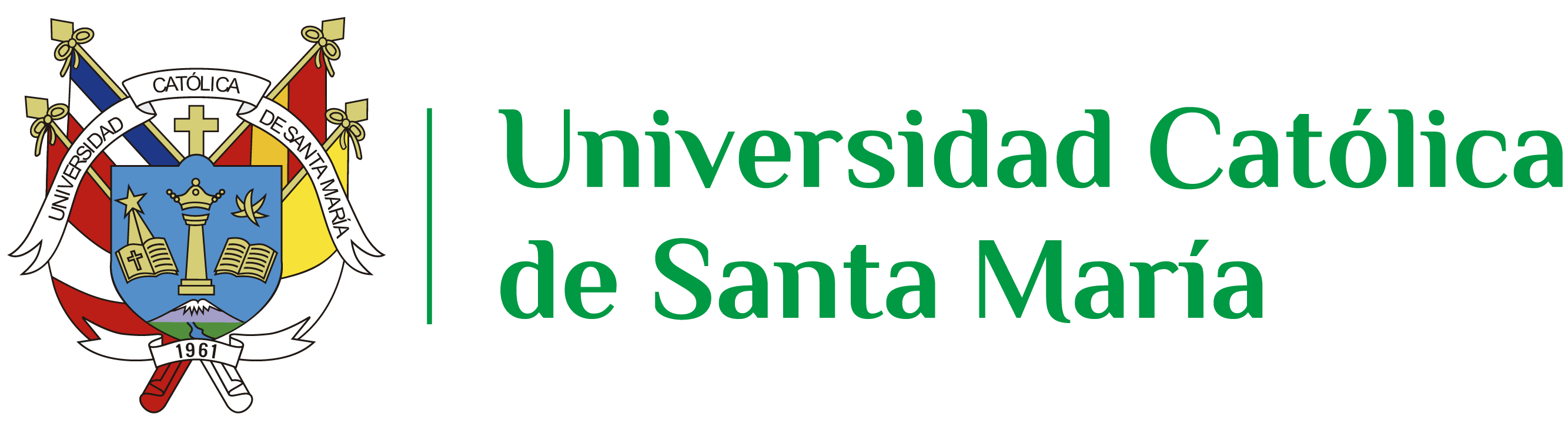 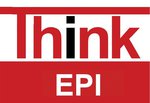 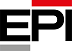 Revisión Abierta por Pares y su evolución
Definición y características clave
La Revisión Abierta por Pares (OPR) engloba varias adaptaciones del modelo tradicional de revisión por pares en línea con los principios de la Ciencia Abierta. 
Revelación de las identidades de revisores y autores
Publicación de informes de revisión
Participación ampliada del ecosistema editorial, 
Interacción directa entre las partes,
Comentarios sobre la versión final del manuscrito (Ross-Hellauer et al., 2019).
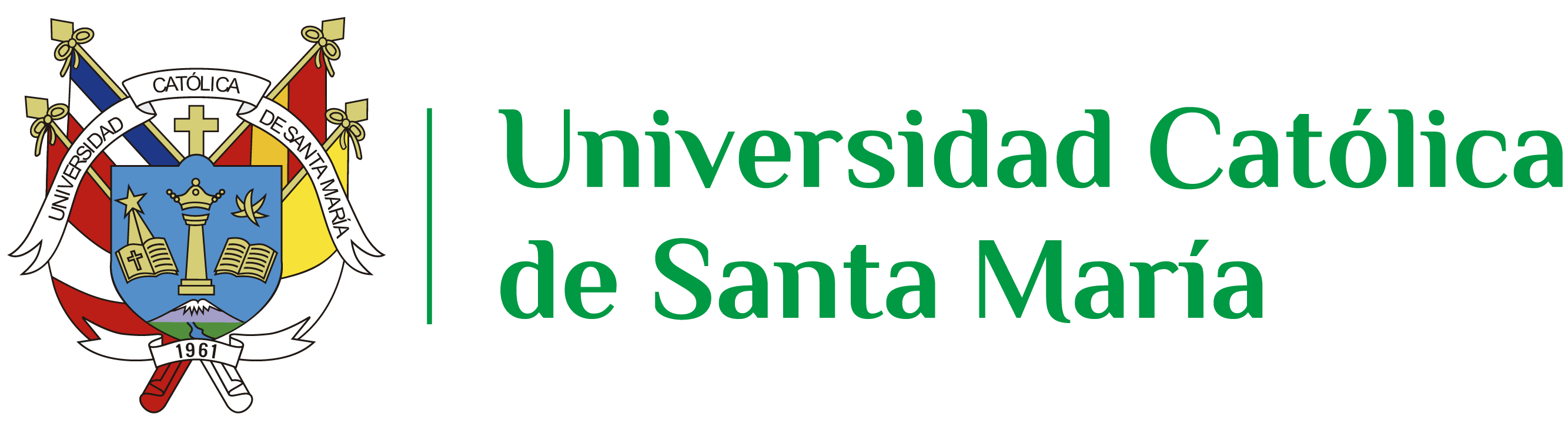 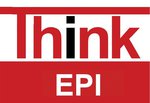 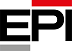 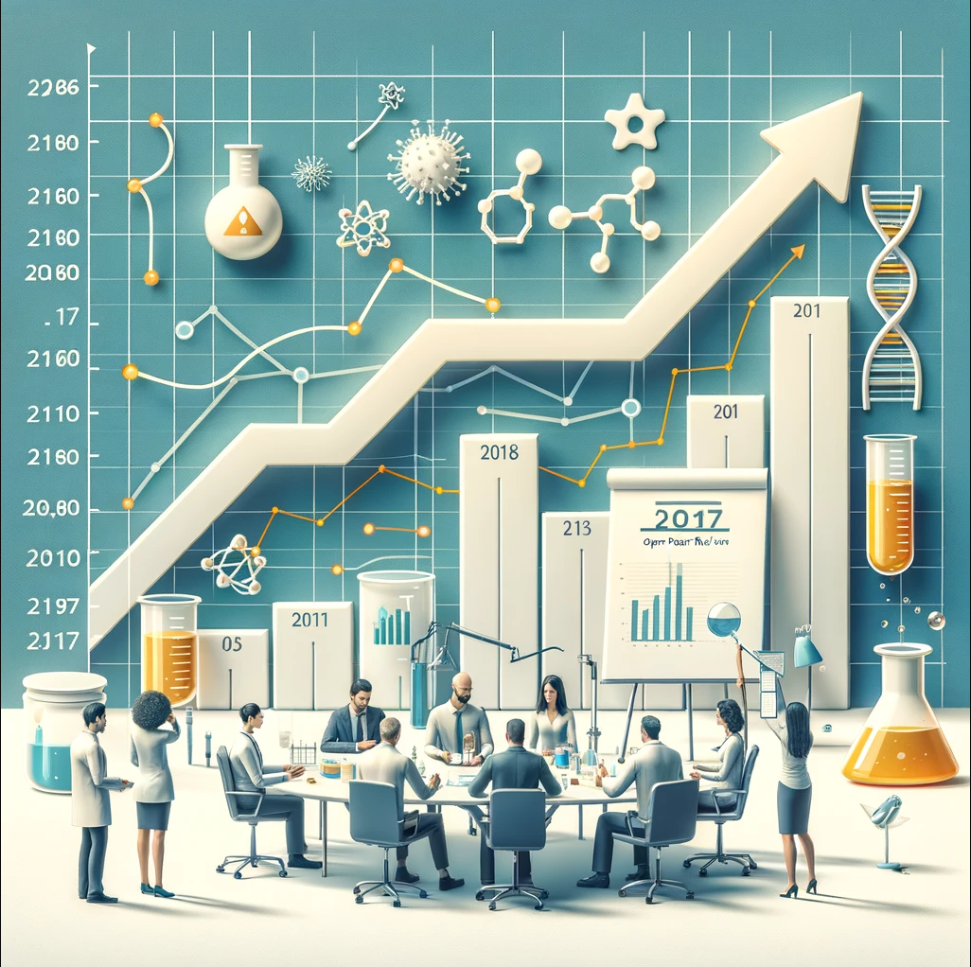 Evolución histórica
A lo largo de los años, ha habido un crecimiento constante en la adopción de OPR, con un crecimiento más rápido observado desde 2017, especialmente en disciplinas médicas y científicas (Wolfram et al., 2020).
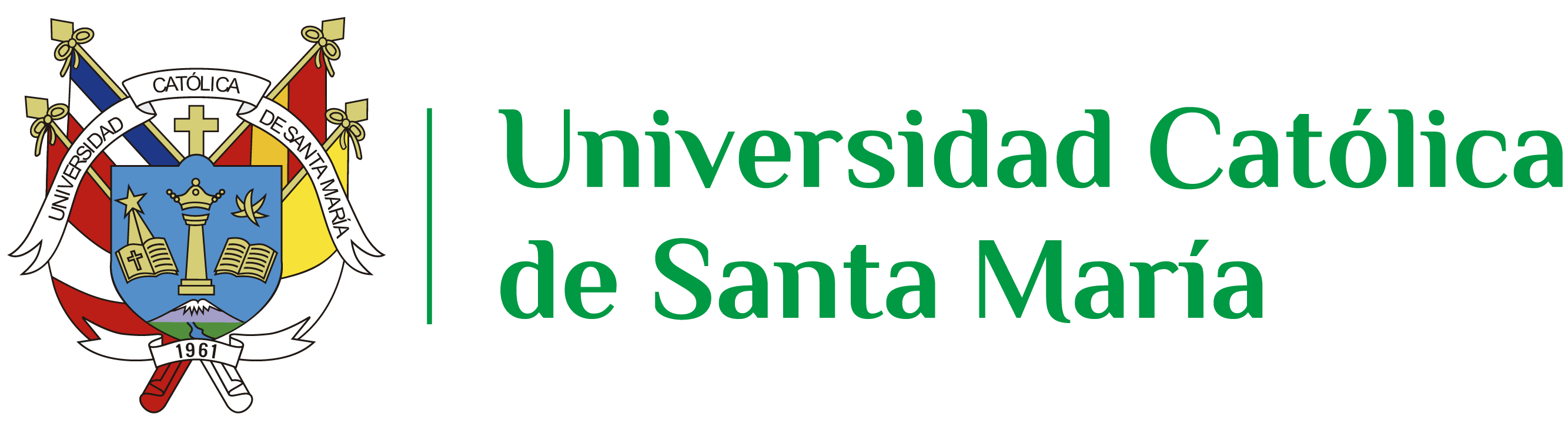 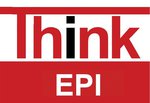 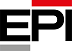 Objetivos del proceso OPR
Mejorar la Calidad de las Revisiones: Aumentar la calidad del feedback para fortalecer la investigación y la escritura (van Rooyen et al., 1999).
Fomentar la Transparencia: Lograr un proceso de revisión más transparente, donde los comentarios de los revisores y las decisiones editoriales sean visibles y rastreables (Wolfram et al., 2020).
Reducir los sesgos: Disminuir los sesgos potenciales relacionados con el anonimato, como el favoritismo hacia autores conocidos o discriminación contra nuevos investigadores (Shoham & Pitman, 2020).
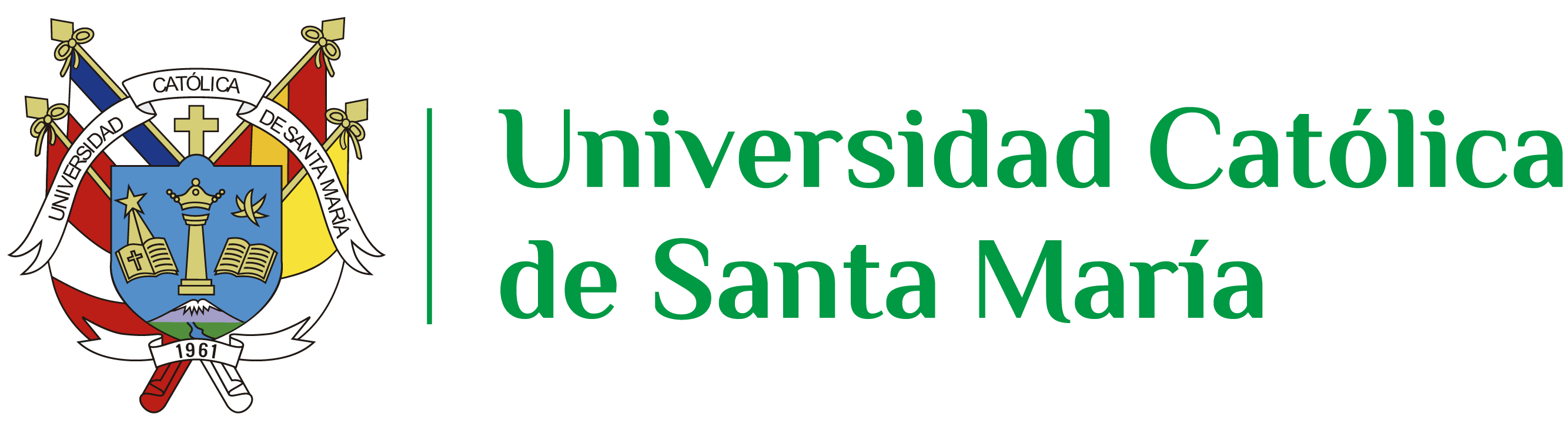 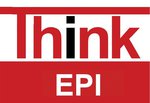 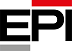 Potenciar la educación y el desarrollo: Usar la revisión por pares como una herramienta educativa para desarrollar habilidades críticas tanto en revisores como en autores (Le Sueur et al., 2020).
Impulsar la colaboración científica: Promover la colaboración y la comunicación entre investigadores, lo que puede llevar a avances más significativos en el campo (Sulyman et al., 2023).
Mejorar las decisiones editoriales: Proporcionar a los editores una base más amplia y diversa de opiniones para informar mejor sus decisiones (Janke et al., 2017).
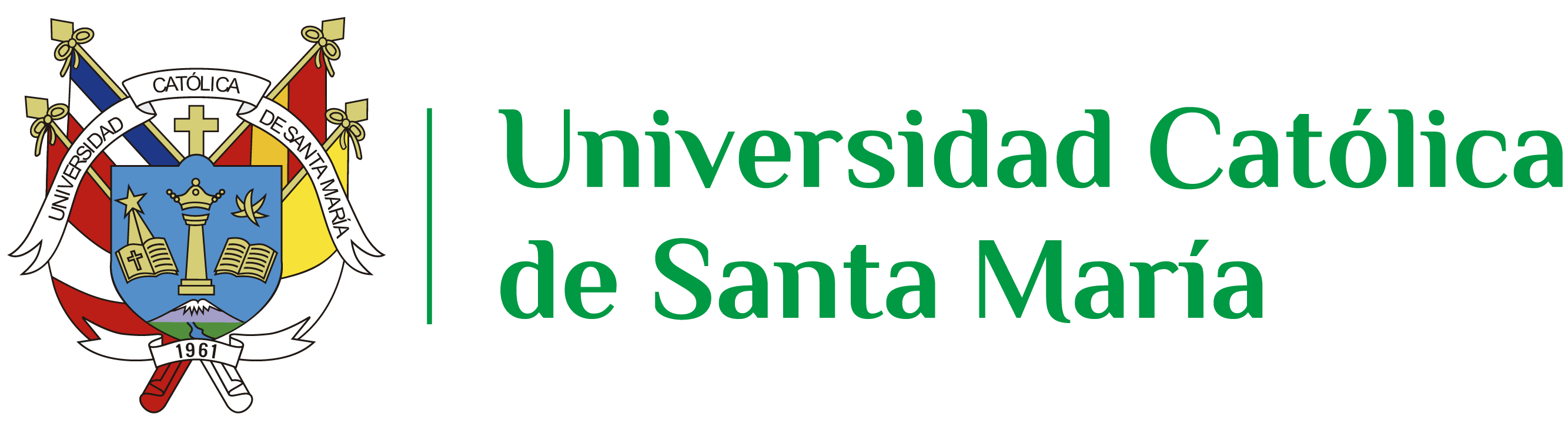 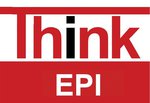 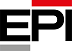 Promover la inclusión de diversas perspectivas: Asegurar que una variedad de perspectivas sean consideradas en el proceso de revisión, reflejando una comunidad científica más amplia y diversa.
Incrementar la velocidad del proceso de publicación: Agilizar el proceso de revisión al hacerlo más abierto y colaborativo, potencialmente reduciendo los retrasos en la publicación.
Mejorar la integridad científica: Abordar problemas de reproducibilidad e integridad de la investigación al hacer que el proceso de revisión sea parte del registro público científico (Hayran, 2023).
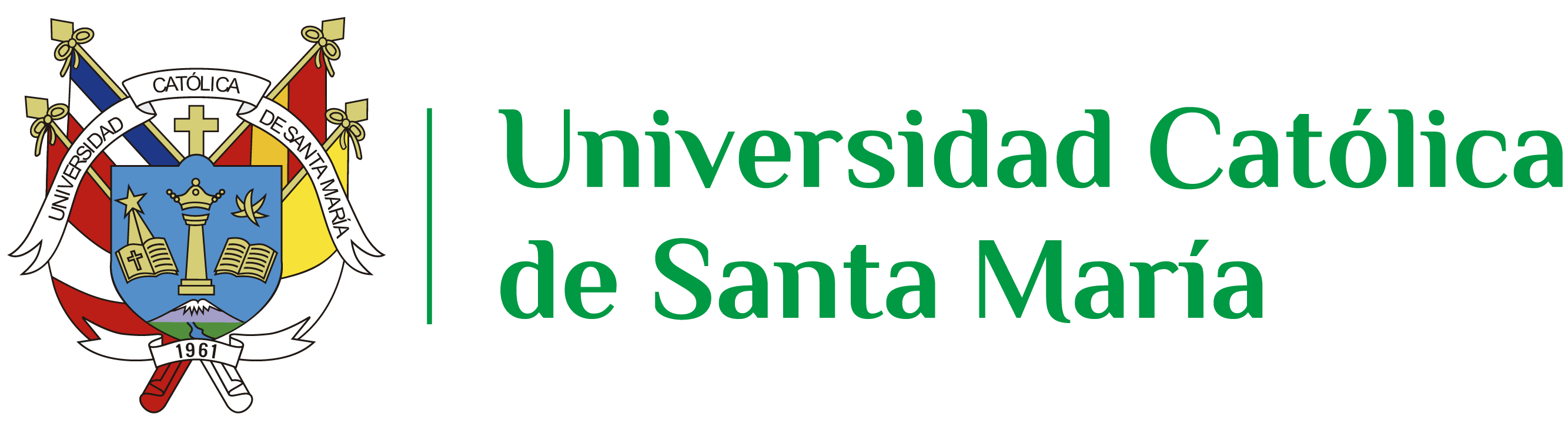 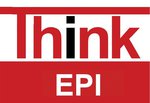 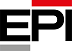 Retos y desafíos
Preocupaciones sobre sesgos: La OPR puede generar la resistencia tanto de autores como de competidores, limitando su adopción (Silva, 2019).
Encontrar revisores cualificados: Los editores pueden tener dificultades para localizar profesionales con el conocimiento específico necesario para una evaluación crítica del manuscrito (Kumar & Ahmed, 2022).
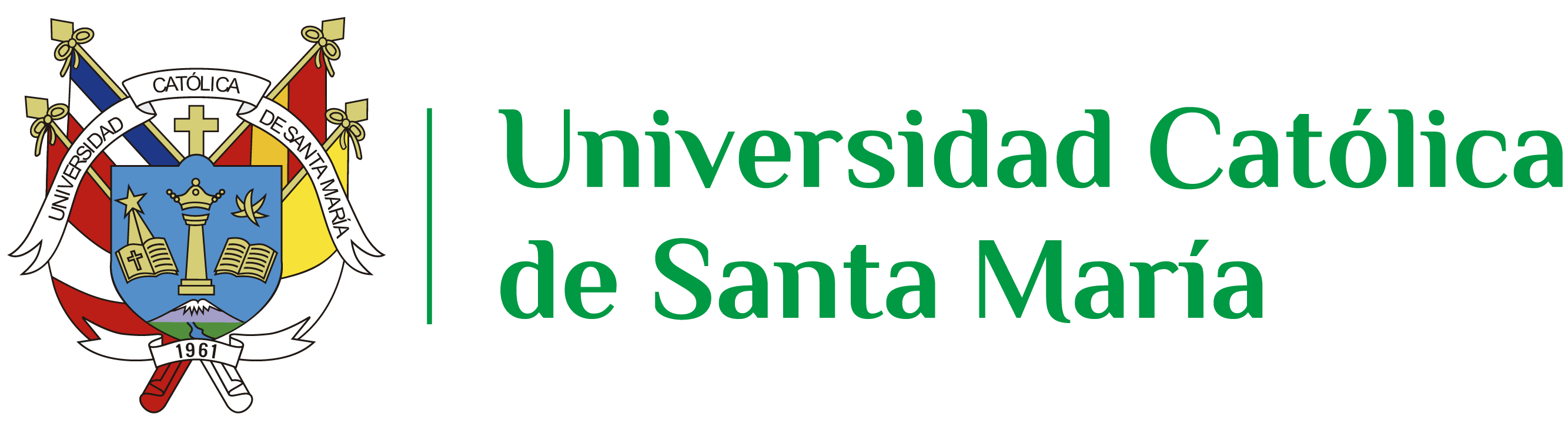 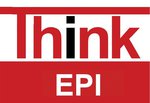 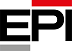 Prácticas fundamentales de la OPR
Retos de los editores: Atender las preocupaciones sobre los conflictos de interés y la dificultad para encontrar revisores dispuestos a aceptar la OPR (Silveira et al., 2023).
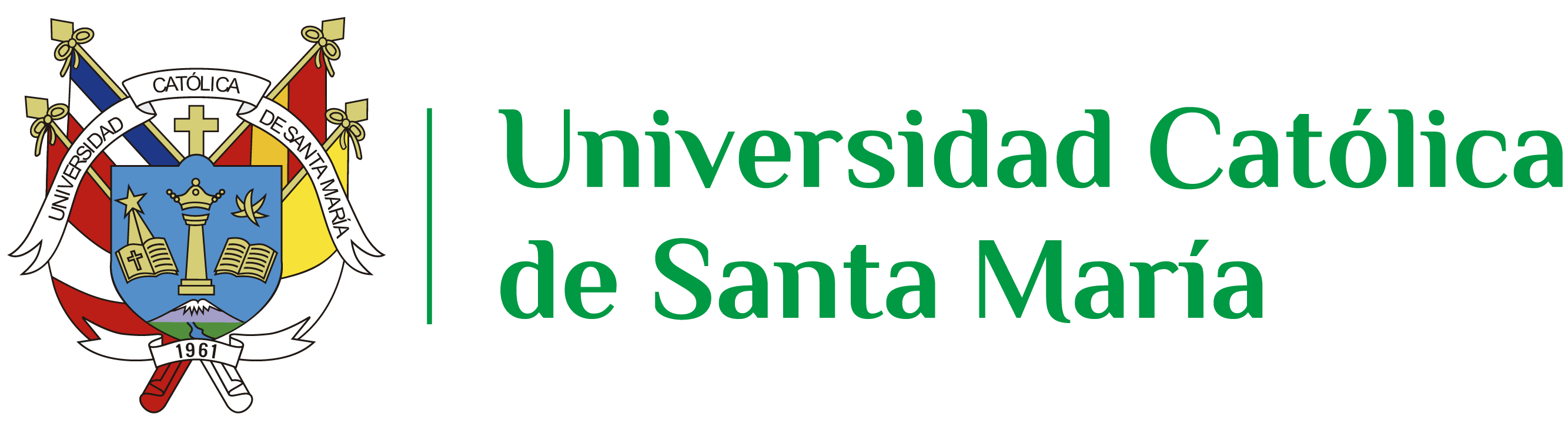 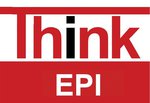 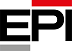 Recomendaciones para editores que adopten este sistema

Comunicar con más detalle las particularidades de sus procesos de revisión (Karhulahti & Backe, 2021).
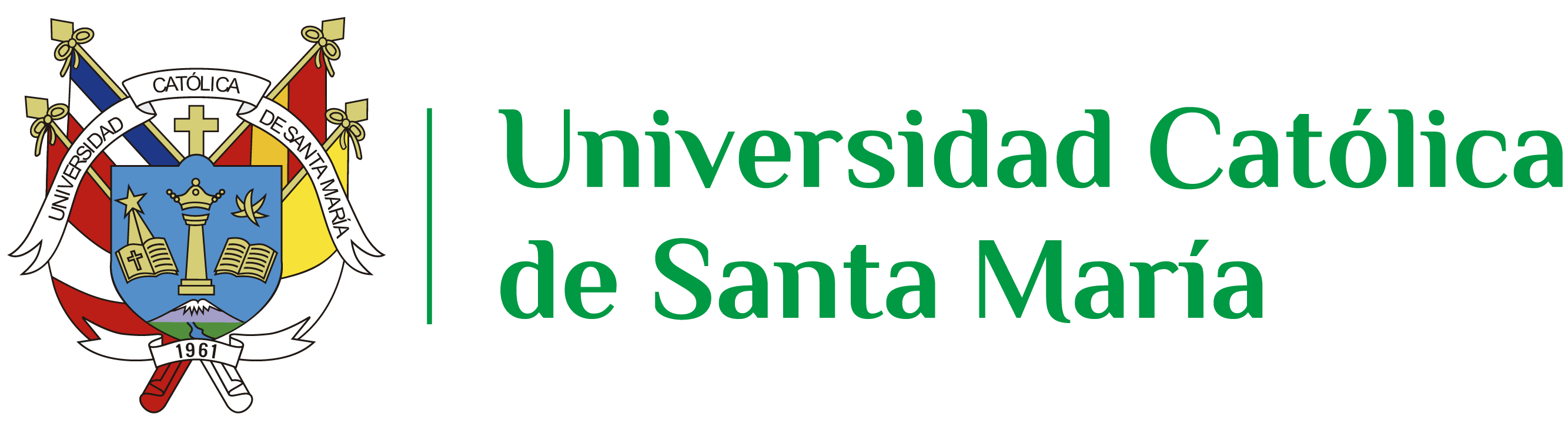 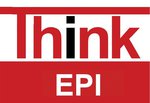 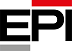 Avances en OPR
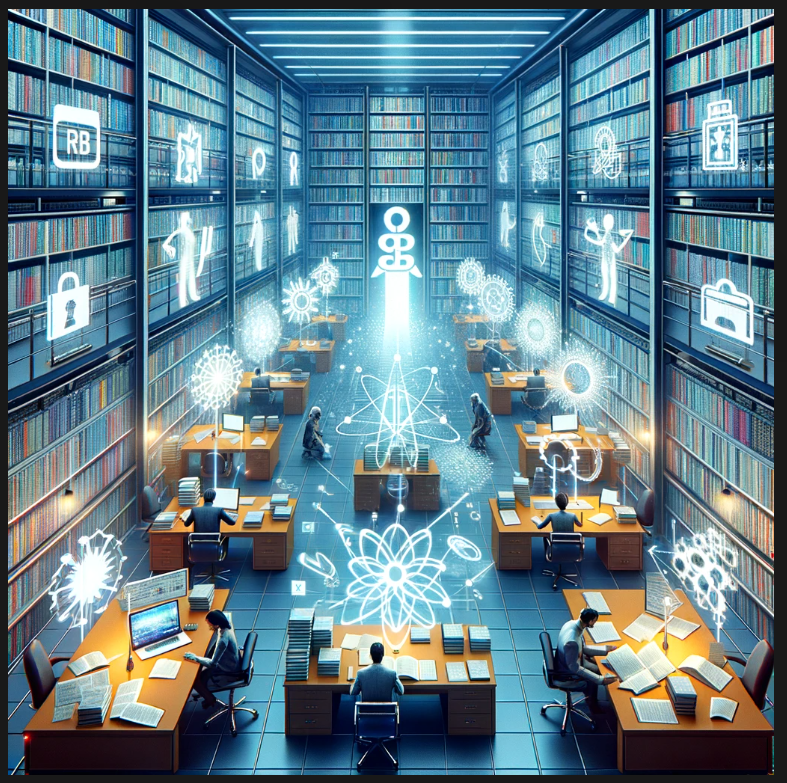 La revisión abierta por pares, es cada vez más popular en las revistas científicas (Ford, 2015)
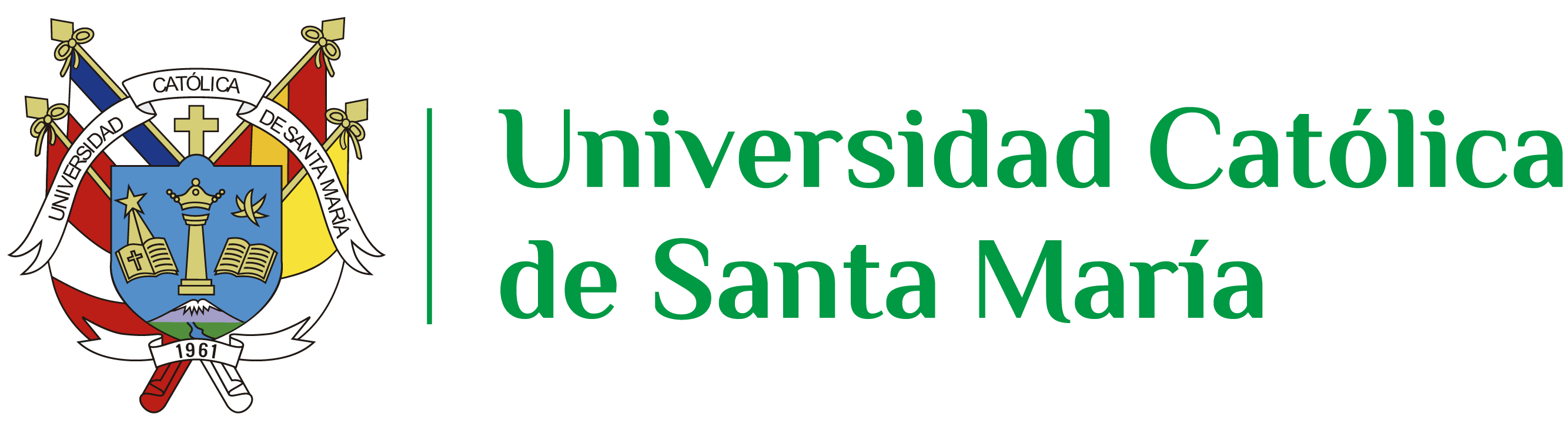 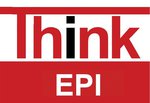 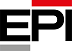 ¿Qué aporta la revisión abierta por pares a los artículos científicos? Evidencia de revistas PLoS
Mayor cantidad de visitas a los artículos. 
Evidencia convincente para que editores e investigadores, participen en OPR y promuevan su adopción en las publicaciones científicas (Wei et al., 2023)
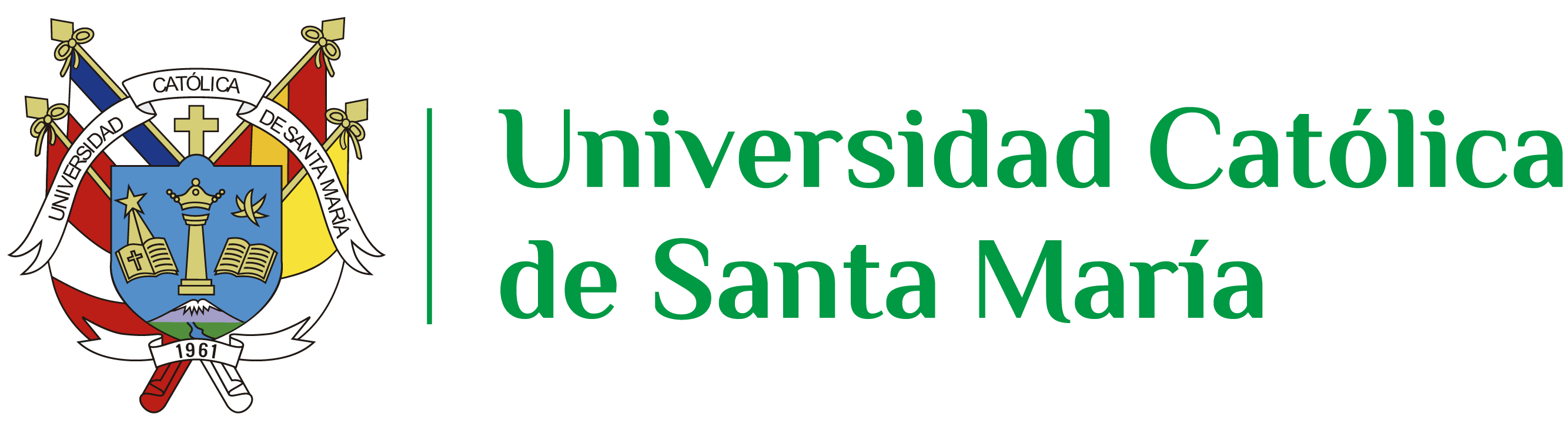 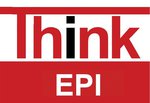 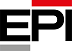 La implementación efectiva del OPR requiere un diseño cuidadoso del proceso de envío y revisión, y la adaptación de las plataformas de envío de revistas (Chiu, 2021).
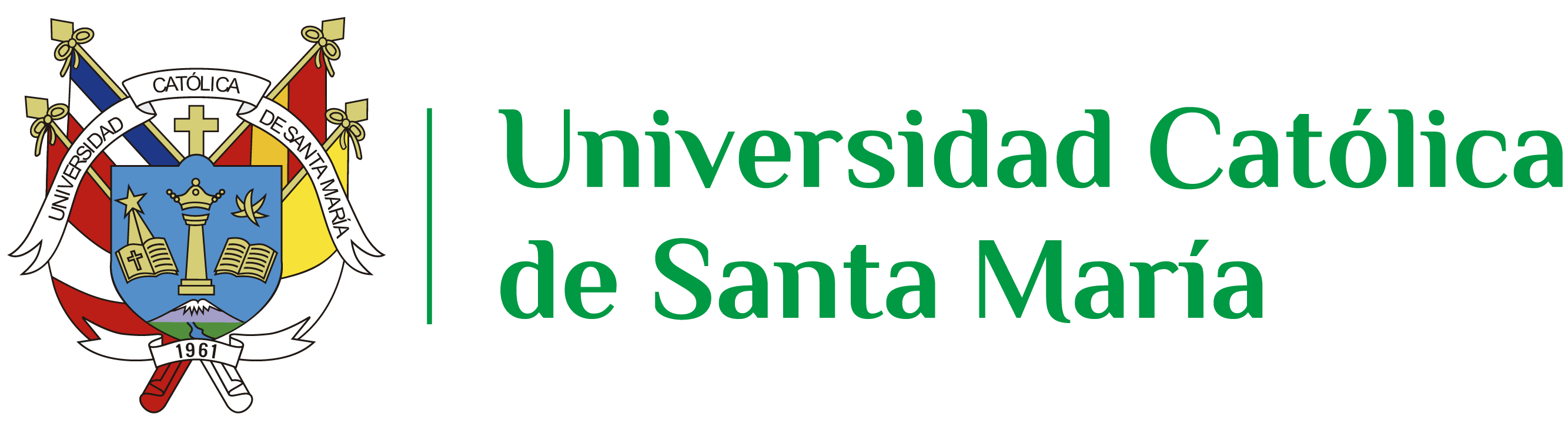 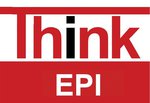 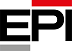 Aunque la implementación del OPR parece estar en transición, representa un movimiento emergente hacia prácticas de publicación abiertas y transparentes (Majumdar, 2023)
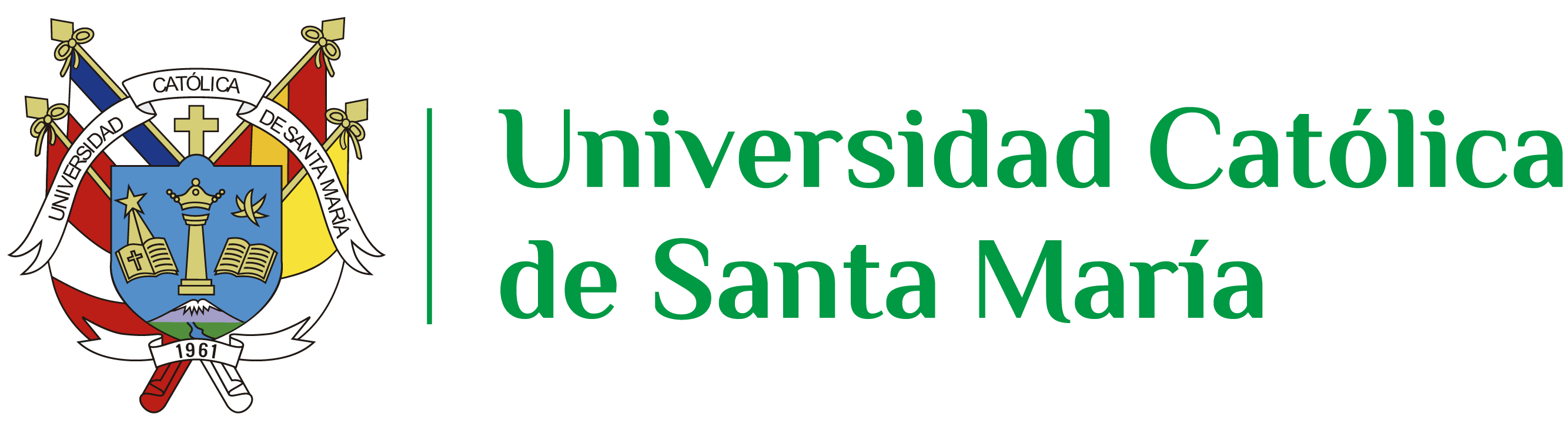 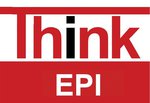 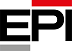 Un estudio basado en una encuesta enviada a 1,875 editores, reveló:
Una preferencia marcada por el modelo de revisión OPR,
sin embargo se identifica como punto crítico la resistencia al cambio,
y la potencial falta de objetividad y rigor.
(Abadal & Melero, 2023).
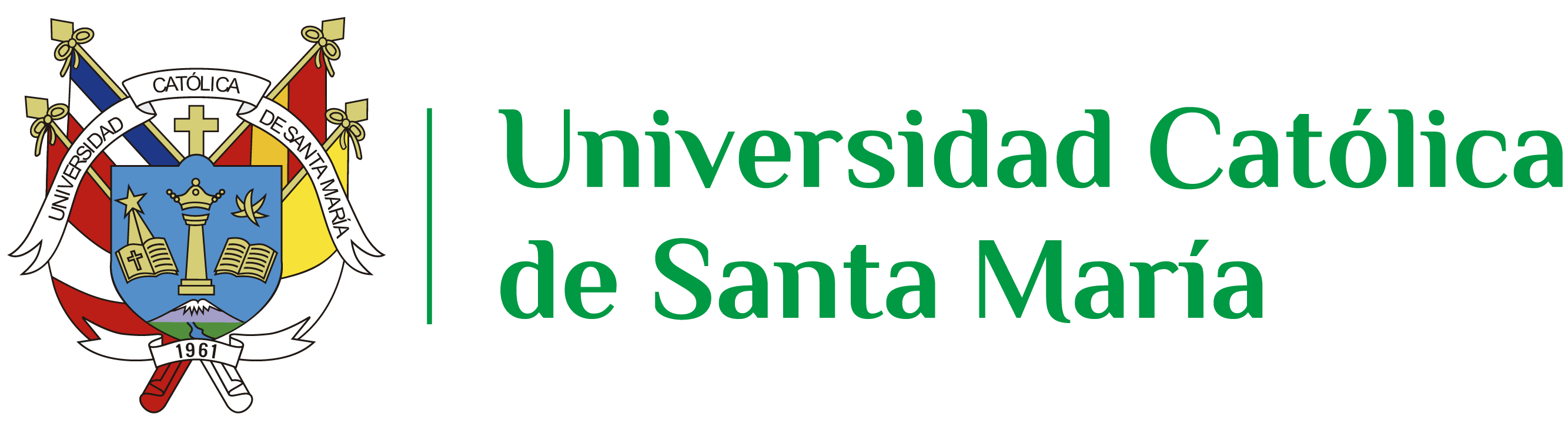 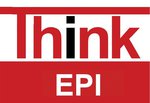 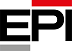 Entre los aspectos positivos del OPR, destacan:
El valor de los informes para la comunidad científica
El reconocimiento del papel del revisor
La posibilidad de controlar la arbitrariedad de algunos revisores y la promoción del diálogo entre revisor y autor. 
Se destaca la necesidad de un cambio cultural
(Abadal & Melero, 2023).
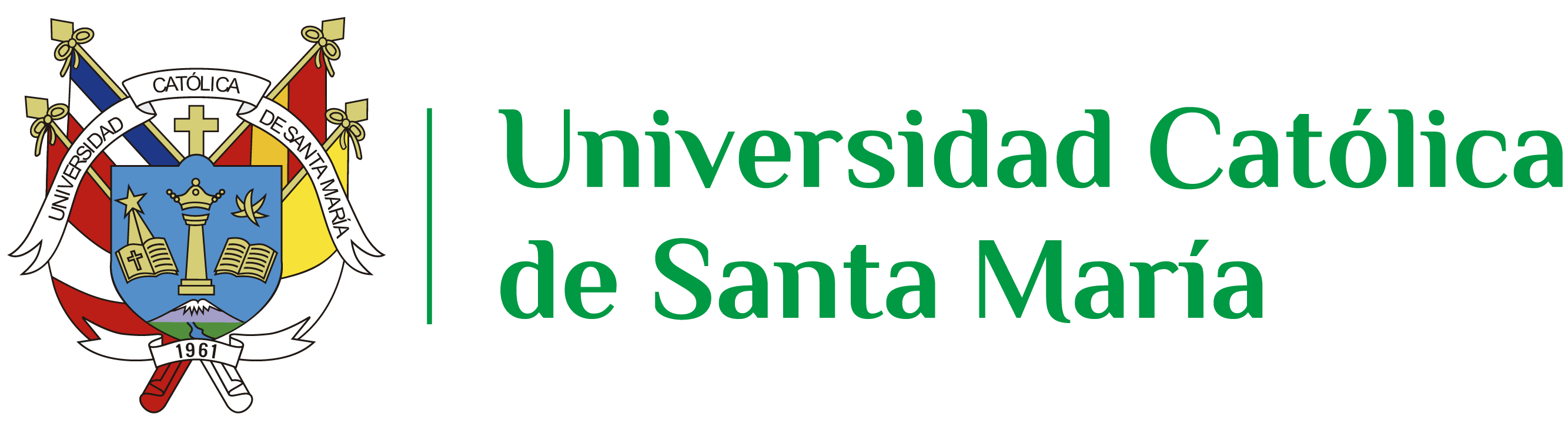 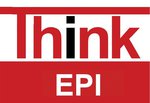 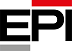 A través de un detallado análisis de 21 artículos seleccionados, se identificaron:  
La calidad de la revisión,
El sesgo hacia determinados temas como género y país de origen, y el tiempo dedicado a la revisión. 
El OPR no tiene un impacto negativo en la calidad de la revisión, y en algunos casos, la mejora.
(Hadji-Azizi, 2022).
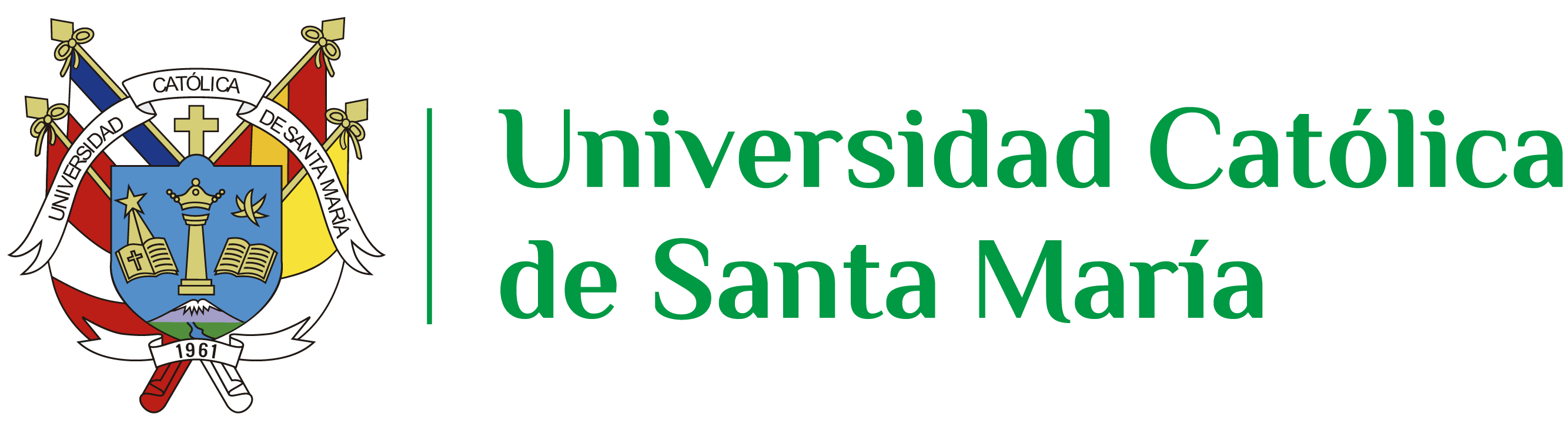 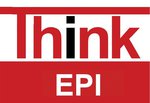 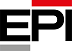 Transparencia y rapidez en la revisión por pares: Un proceso de revisión más abierto y eficiente puede mejorar la confianza en los resultados publicados
Desafíos de adoptar la OPR: Sugiere que cambios significativos en la gestión de los procesos y los actores son necesarios para una transición exitosa hacia un sistema más abierto y transparente.
Innovación en el proceso de revisión: Sugiere que la innovación tecnológica y los cambios culturales
https://doi.org/10.53377/lq.11114
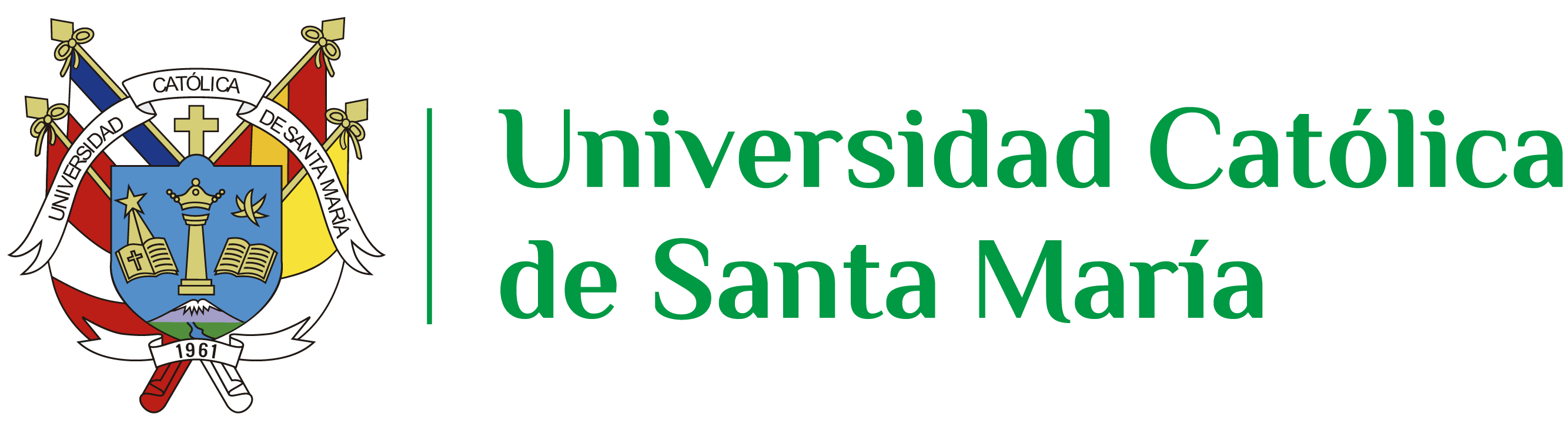 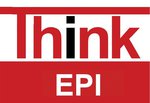 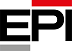 Esta investigación destaca la ausencia de una definición unificada de OPR en la comunidad científica y editorial. 
Coexisten desafíos relacionados con la selección y gestión de revisores bajo este sistema, resaltando la necesidad de garantizar la competencia y la imparcialidad.
https://www.jlis.it/index.php/jlis/article/view/508/482
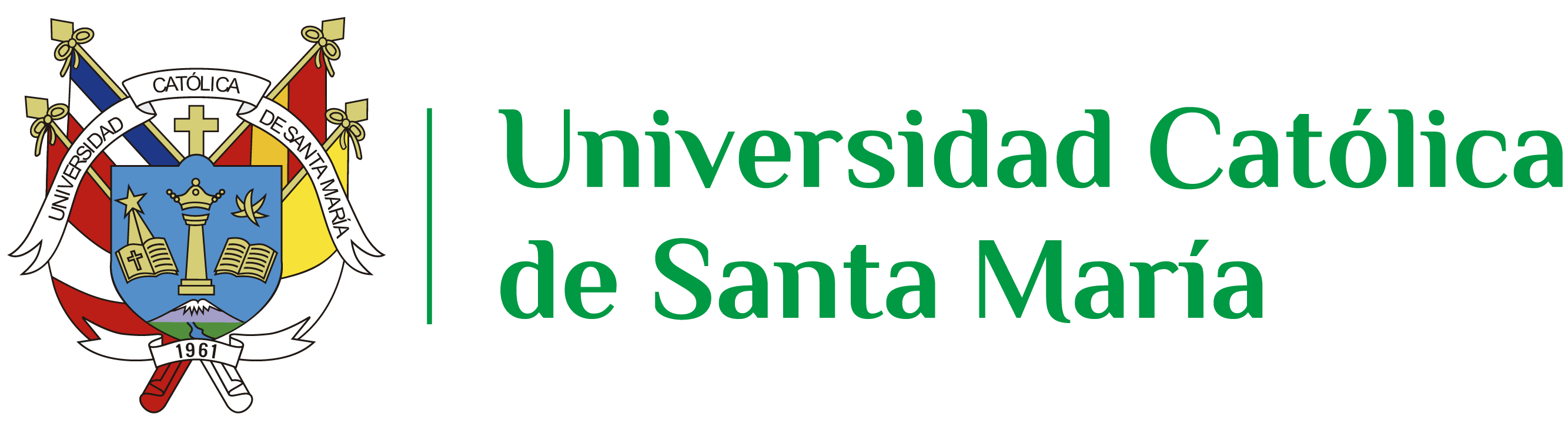 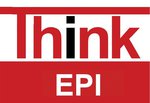 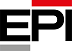 La correcta implementación de OPR, demanda una perspectiva detallada sobre cómo afecta a autores y revisores.
Las revistas científicas deberían ir migrando poco a poco a este sistema estableciendo un equilibrio que beneficie a todos los actores involucrados.
https://doi.org/10.1128%2Fmbio.01948-23
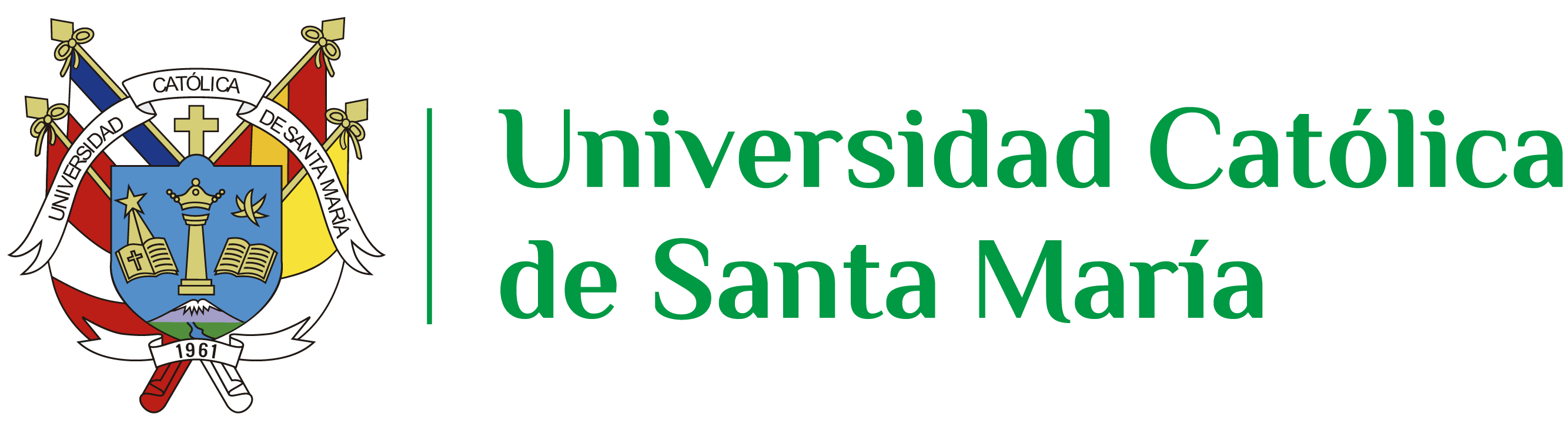 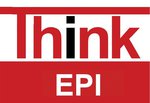 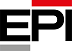 Incremento sostenido de OPR: Desde 2001, se ha registrado un aumento continuo en la implementación de OPR, con un crecimiento acelerado a partir de 2017.
Adopción concentrada en ciertas disciplinas: La mayoría de las revistas que han adoptado OPR se encuentran en los campos de las ciencias médicas y naturales.
https://link.springer.com/article/10.1007/s11192-020-03488-4
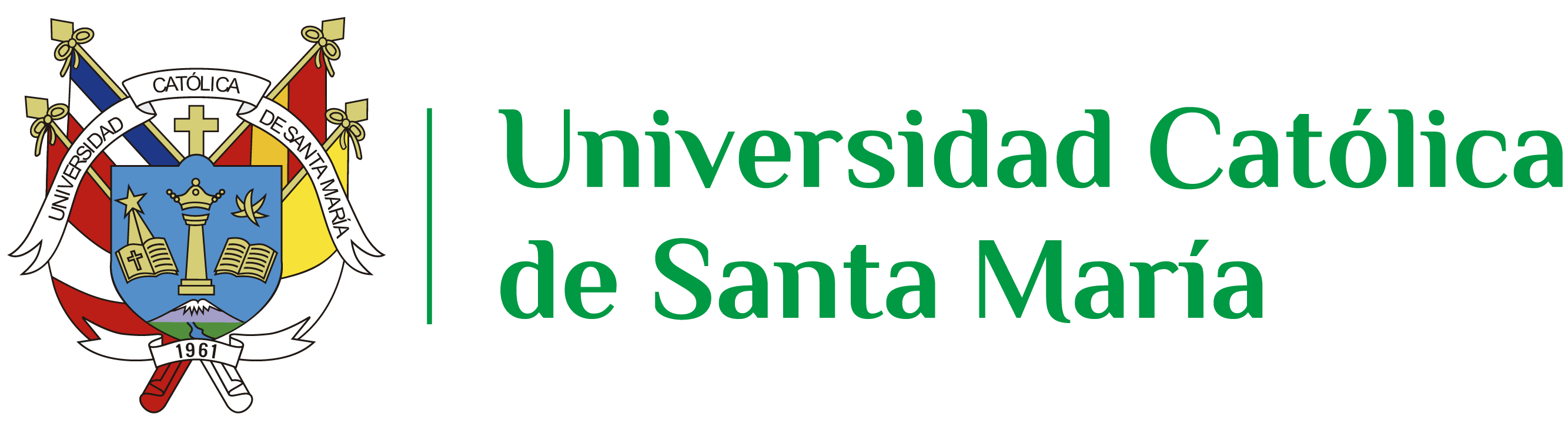 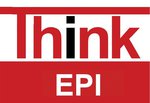 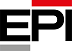 Los aportes principales del artículo incluyen:
Recomendaciones para talleres de formación en revisión por pares: es necesario contar con editores bien capacitados.
Beneficios mutuos en el proceso de revisión: garantizar la calidad científica de los informes y beneficiar a los autores mediante comentarios detallados y bien argumentados.
Desarrollo de habilidades críticas y científicas: los editores no solo aprenden a realizar revisiones críticas, sino que también se involucran en el proceso científico en forma protagónica.
https://essd.copernicus.org/articles/15/1437/2023/essd-15-1437-2023.pdf
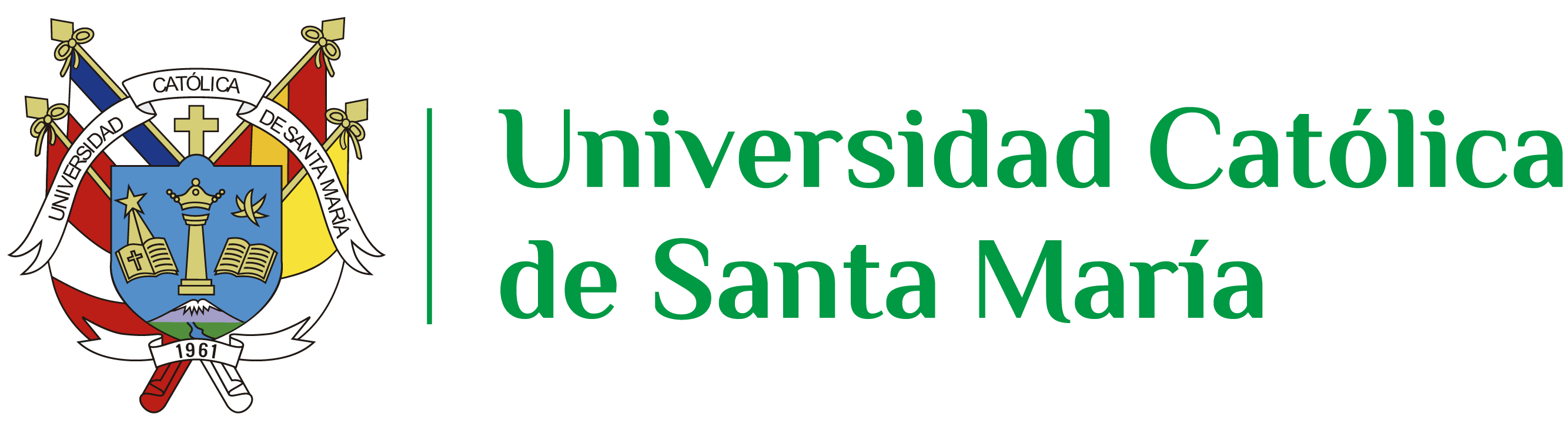 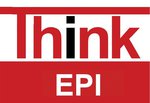 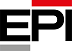 Caso de OPR – F1000Research
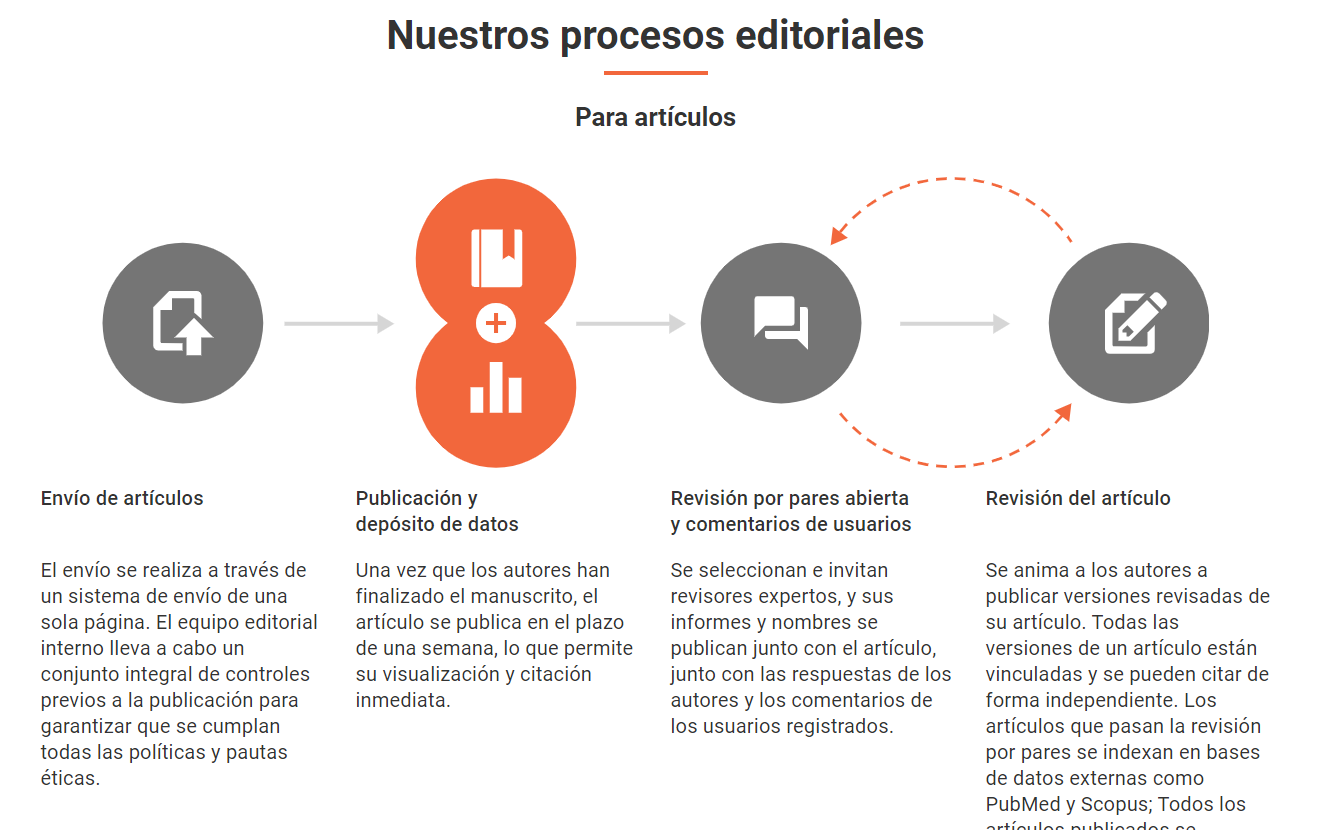 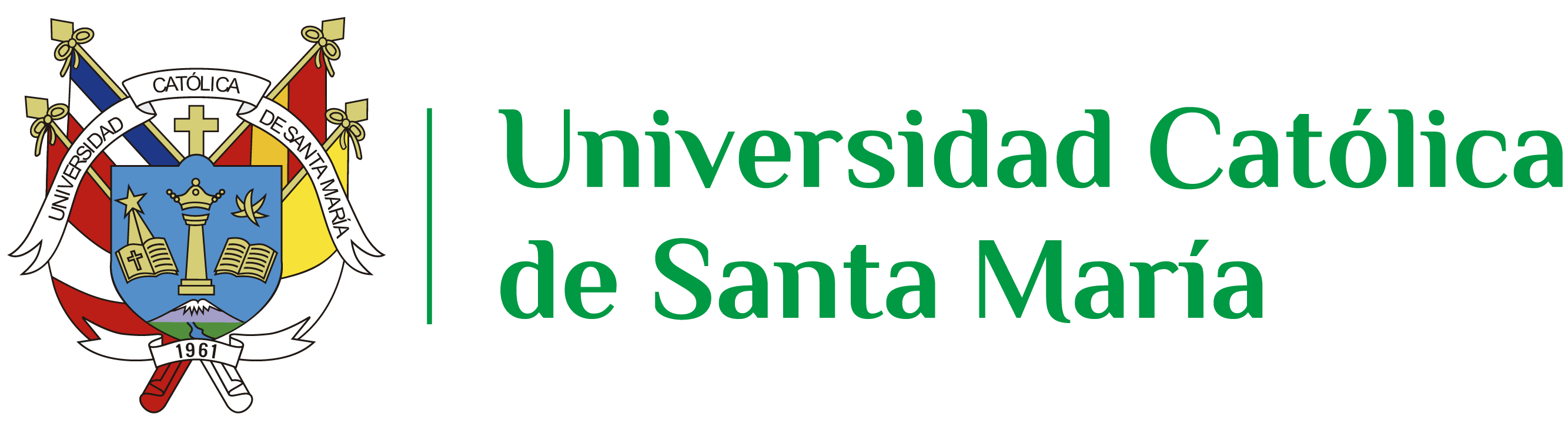 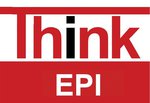 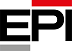 https://f1000research.com/
Pasos - Modelo y procesos editoriales
El proceso de revisión por pares
La revisión por pares de los artículos publicados en F1000Research se realiza después de su publicación; una vez publicado el artículo, se invita formalmente a revisores expertos a revisarlo según nuestro modelo de revisión por pares abierto y transparente.
El proceso de revisión por pares de F1000Research está dirigido por los autores, lo que significa que usted es responsable de identificar a los expertos adecuados en los campos relevantes. Antes de que se pueda publicar un artículo, los autores deben sugerir al menos 5 revisores que cumplan con nuestros criterios de revisor.
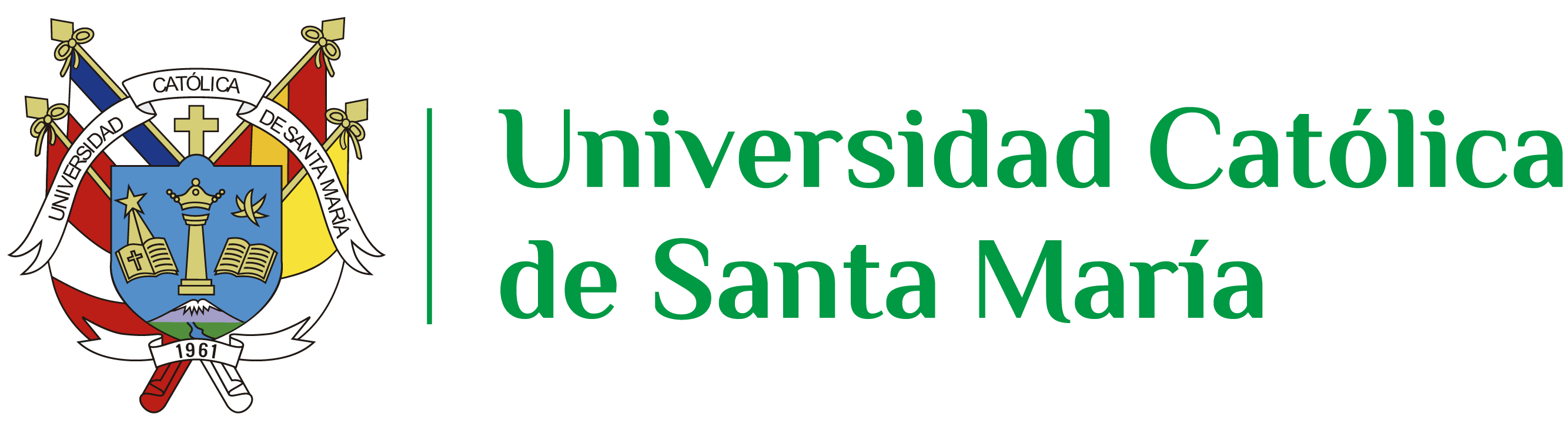 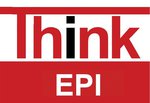 https://f1000research.com/
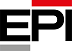 Criterios del revisor
Calificado: los revisores normalmente deben tener un doctorado (PhD/MD/MBBS o equivalente). Se harán excepciones para disciplinas académicas donde los doctorados no son necesarios (por ejemplo, Educación, Biblioteconomía) o cuando una persona tenga un historial público demostrable de experiencia.
Experto: Los revisores deberán haber publicado al menos tres artículos como autor principal en un tema relevante, habiendo sido publicado al menos un artículo en los últimos cinco años.
Imparcial: los revisores no deben tener intereses en competencia que puedan sesgar su evaluación del artículo; no deben ser colaboradores cercanos de los autores ni estar asociados personalmente con ellos. Por ejemplo, un revisor no debería haber sido coautor con cualquiera de los autores principales en los tres años anteriores a la publicación de la Versión 1;
haber sido coautor con cualquiera de los autores principales desde la publicación de la Versión 1;
actualmente trabaja en la misma institución que los autores;
Ser un colaborador cercano de un autor.
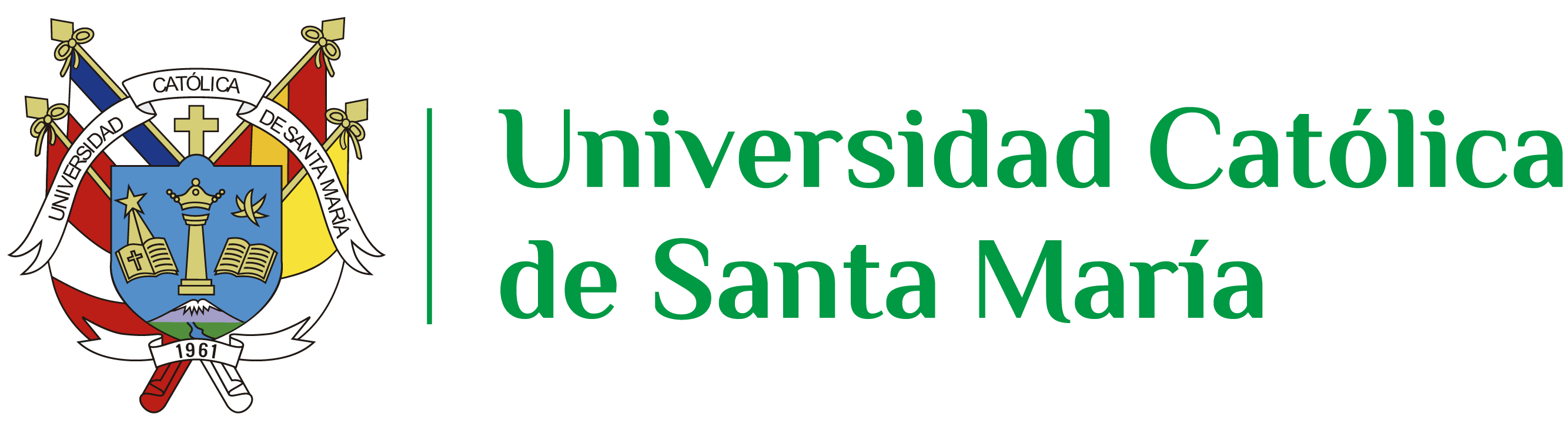 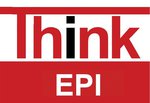 https://f1000research.com/
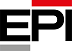 Global: para cualquier artículo los revisores deben ser de diferentes instituciones . 
Los autores deben recomendar mínimo 5 revisores geográficamente diversos para obtener una perspectiva internacional del artículo
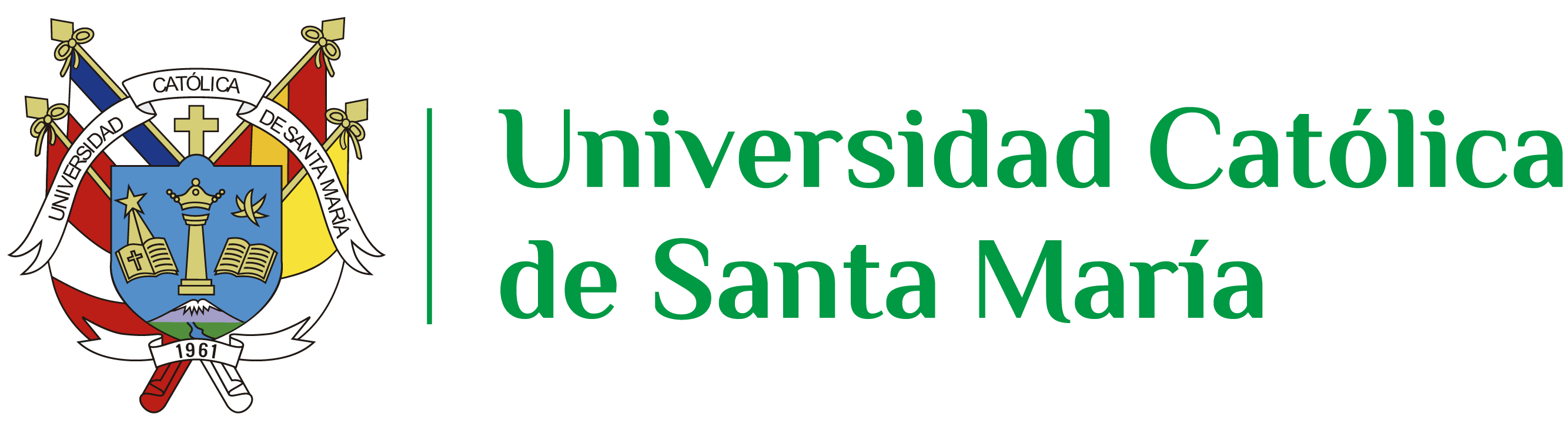 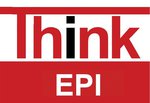 https://f1000research.com/
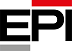 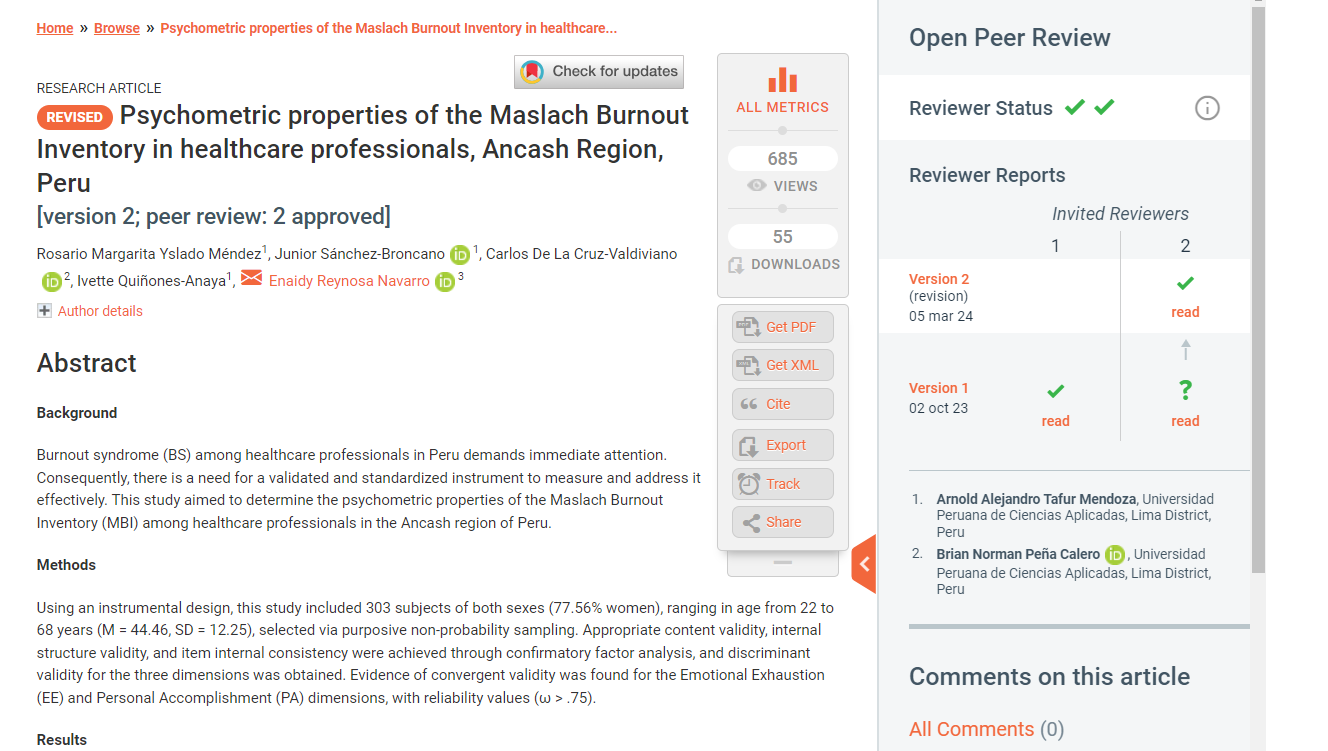 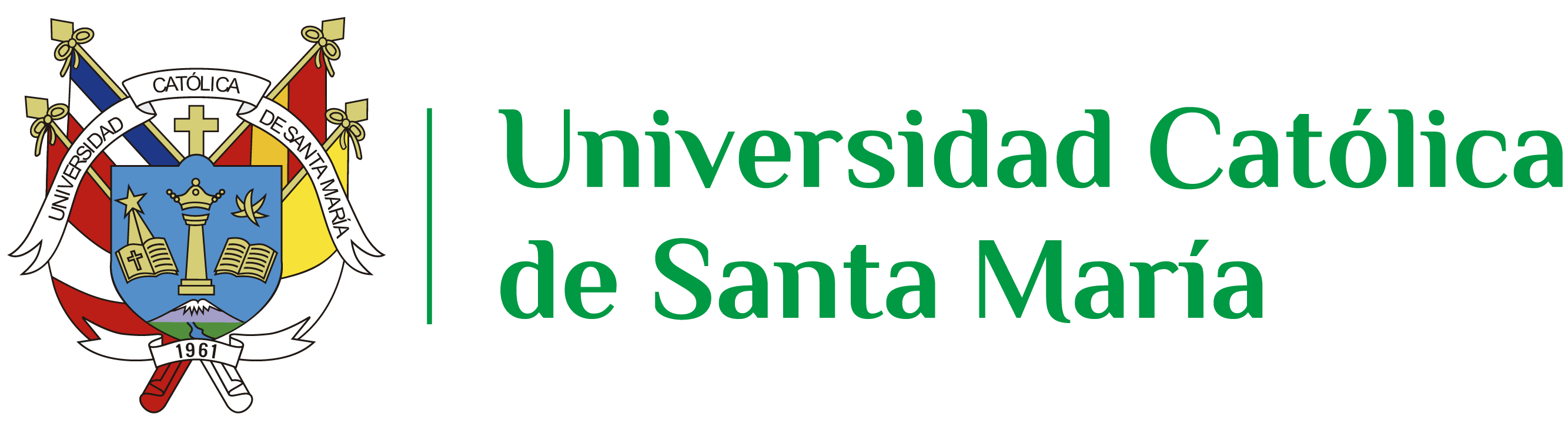 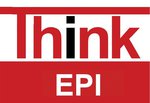 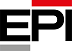 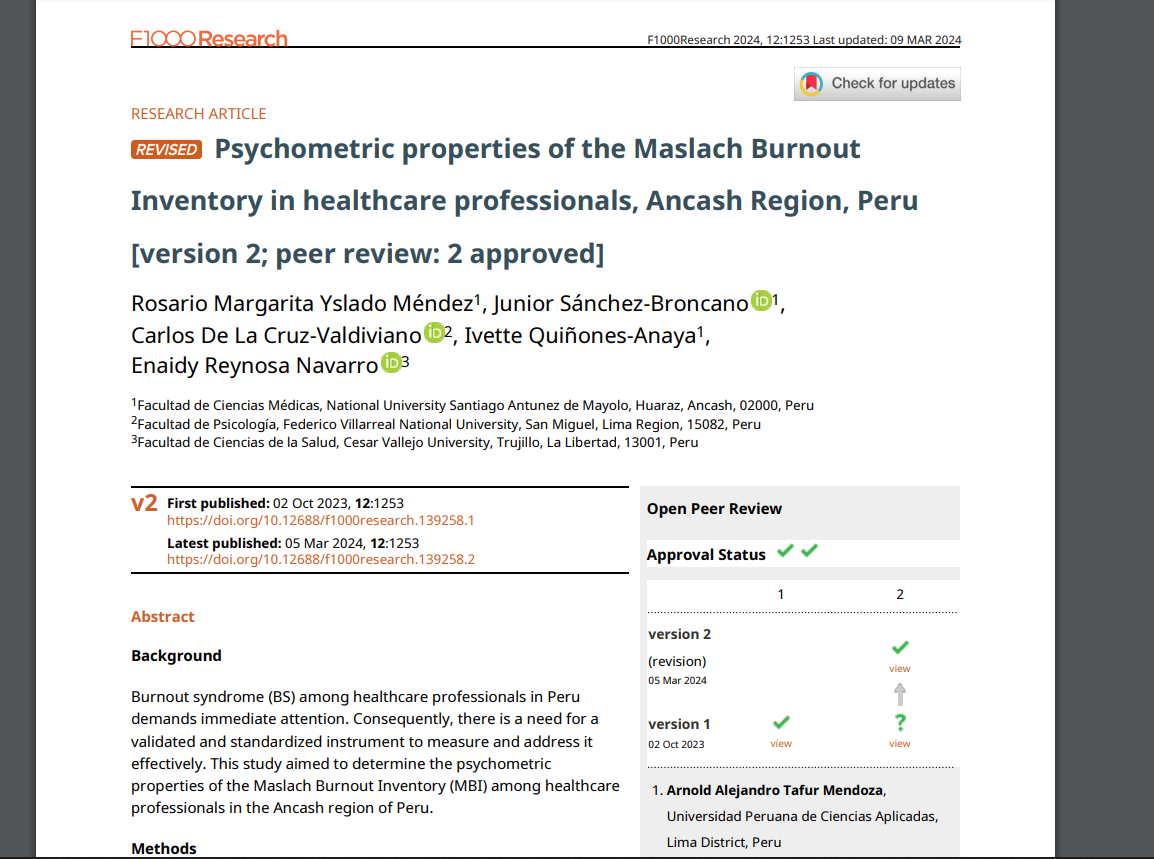 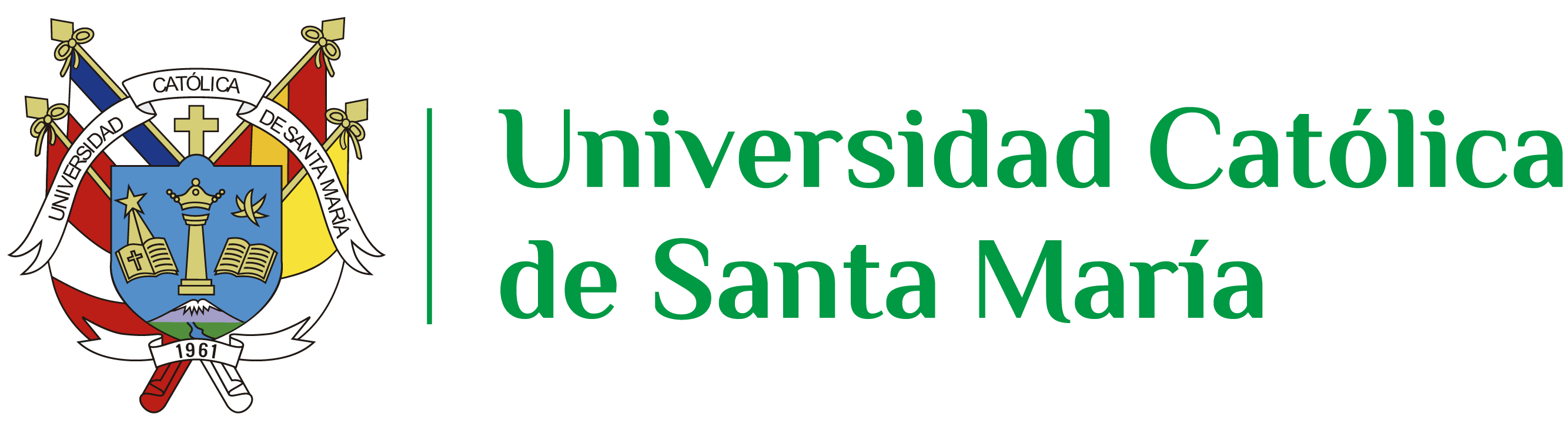 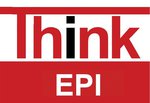 https://f1000research.com/
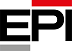 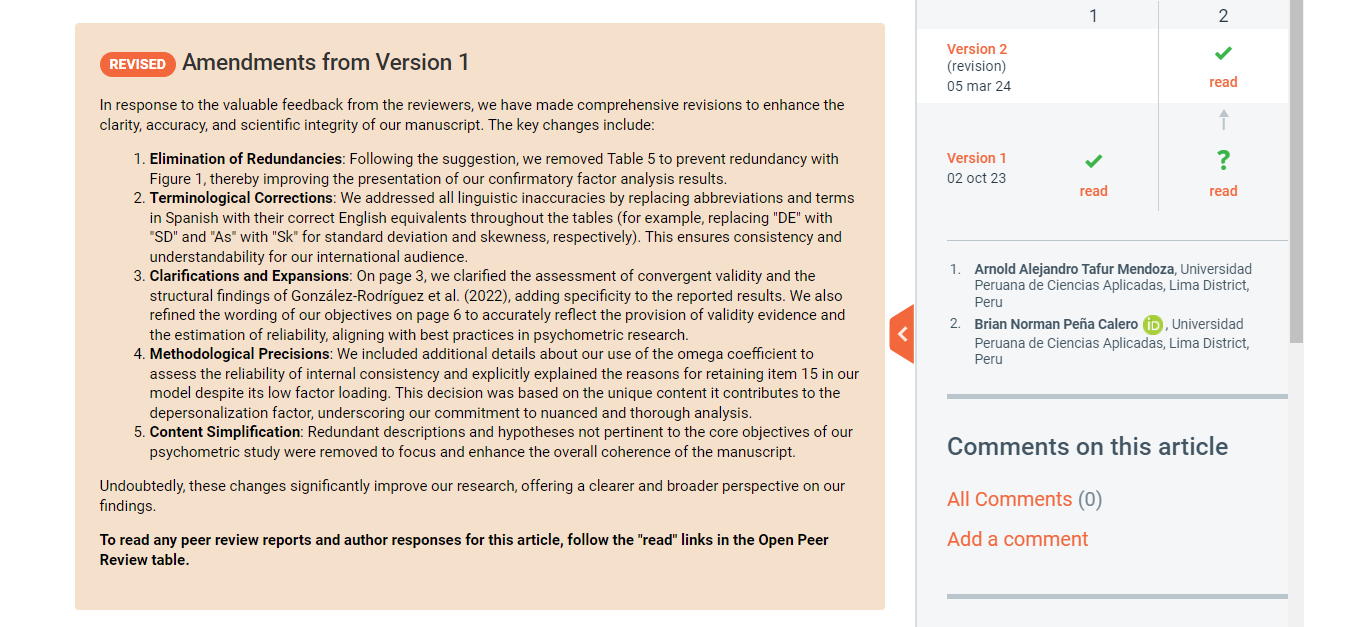 https://f1000research.com/
Conclusiones
La OPR representa un paso importante hacia una ciencia más abierta y colaborativa, lo que eventualmente puede mejorar la calidad y la transparencia de la investigación académica. 
La OPR ha experimentado un crecimiento constante y acelerado, especialmente en disciplinas médicas y científicas, lo que demuestra un cambio significativo en las prácticas de publicación.
Mejora de la Calidad de las Revisiones: La OPR busca aumentar la calidad del feedback a los autores, fortaleciendo así la investigación y la escritura académica.
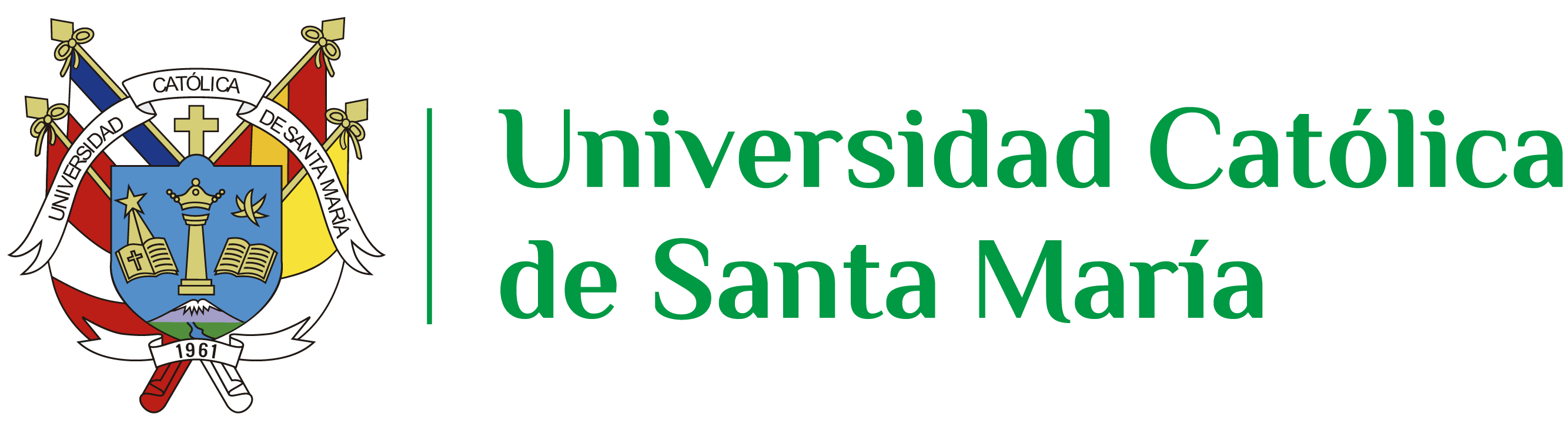 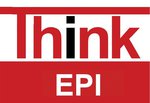 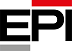 Transparencia Incrementada: Los procesos de revisión se hacen más transparentes, permitiendo que los comentarios de los revisores sean visibles y rastreables.
Mayor Rendición de Cuentas: La OPR implica una mayor responsabilidad de los revisores, promoviendo evaluaciones más honestas y detalladas.
Reducción de Sesgos: Se pretende minimizar los sesgos potenciales asociados con el anonimato en la revisión por pares tradicional.
Desarrollo Educativo: Se utiliza la revisión por pares como herramienta educativa para desarrollar habilidades críticas en revisores y autores.
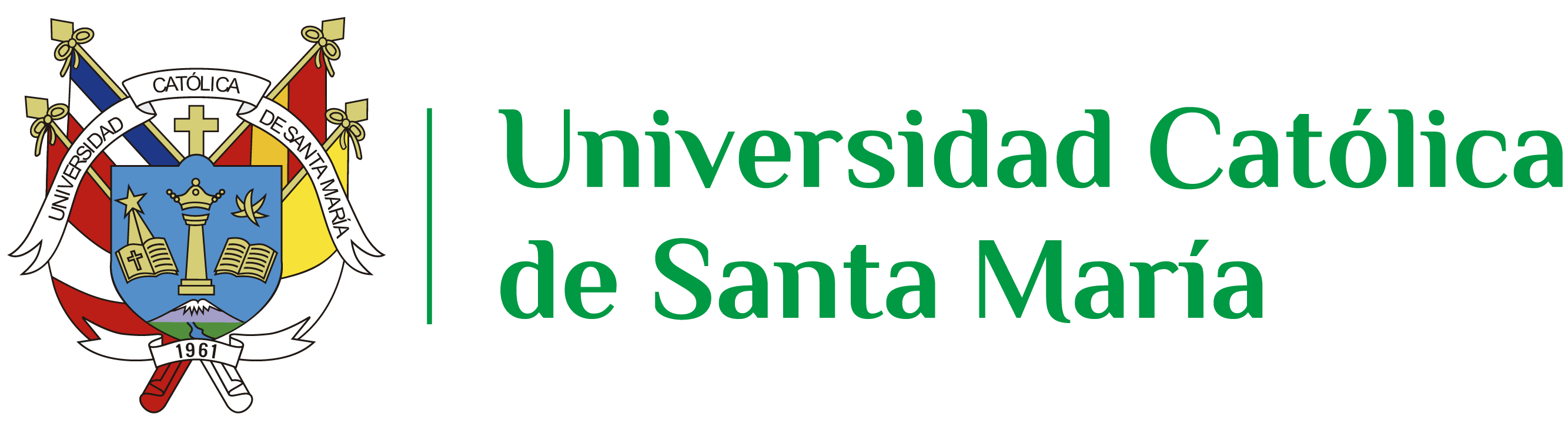 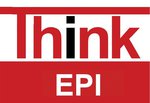 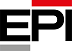 Fomento de la Colaboración Científica: La OPR promueve la colaboración y comunicación entre los investigadores, lo que puede resultar en avances significativos.
Percepciones Mixtas: Aunque algunos autores y revisores valoran la transparencia y apertura, otros tienen preocupaciones sobre la calidad y posibilidad de sesgo.
Desafíos en la Selección de Revisores: Existe la dificultad de encontrar revisores cualificados y sin conflictos de interés para asegurar revisiones imparciales y críticas.
Promoción de Principios de Ciencia Abierta: La OPR se alinea con los principios de la ciencia abierta como la igualdad de oportunidades y la colaboración.
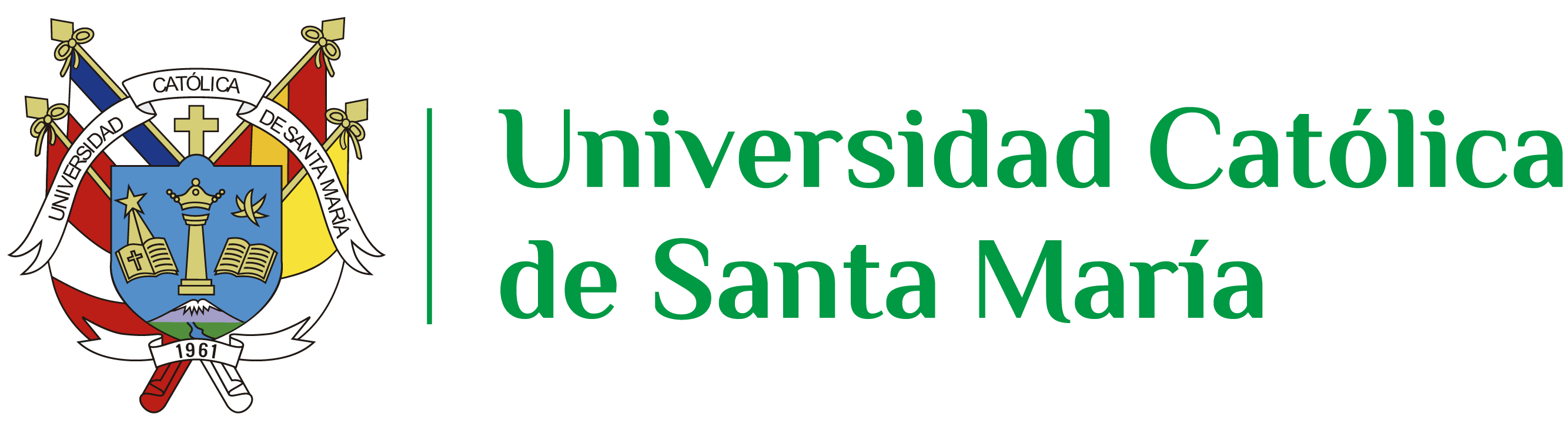 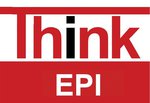 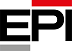 Referencias
Abadal, E., & Melero, R. (2023). Open peer review: the point of view of scientific journal editors. JLIS. it, 14(1), 60-70. https://www.jlis.it/index.php/jlis/article/download/507/479
Capaccioni, A. (2022). Open peer review: some considerations on the selection and management of reviewers. DOI:10.36253/jlis.it-508.
Chiu, J. Y. (2021). A Review and Reform of the JoEMLS Open Peer Review System. 教育資料與圖書館學, 58(2), 151-155. http://joemls.dils.tku.edu.tw/fulltext/58200fullText.pdf 
Ford, E. (2015). Open peer review at four STEM journals: an observational overview. F1000Research, 4. https://doi.org/10.12688/f1000research.6005.2 
Hadji-Azizi, N. (2022). The Effect of Open Peer Review on Reviewersâ Behavior: a Scope Review. Iranian Journal of Information Processing and Management, (Articles in Press), 439-439. https://www.sid.ir/fileserver/jf/380-273063-fa-1098753.pdf
Hayran, O. (2023). NEED FOR OPEN-SCIENCE POLICIES. https://doi.org/10.52675/jhesp.1372087
Janke, K., Bzowyckyj, A., & Traynor, A. (2017). Editors' Perspectives on Enhancing Manuscript Quality and Editorial Decisions Through Peer Review and Reviewer Development. American Journal of Pharmaceutical Education, 81(4), 73. https://doi.org/10.5688/ajpe81473
Le Sueur, H., Dagliati, A., Buchan, I., Whetton, A., Martin, G., Dornan, T., & Geifman, N. (2020). Pride and prejudice – What can we learn from peer review? Medical Teacher, 42(9), 1020-1025. https://doi.org/10.1080/0142159X.2020.1774527
Majumdar, S. (2023). The scope of open peer review in the scholarly publishing ecosystem. Annals of Library and Information Studies (ALIS), 70(1), 10-21. http://op.niscpr.res.in/index.php/ALIS/article/viewFile/68736/465482983
Nixon, A. (2024). Reimagining the future of peer review. DOI:10.1515/ci-2024-0104.
Ross-Hellauer, T. (2017). What is open peer review? A systematic review. DOI:10.12688/f1000research.11369.1.
Ross-Hellauer, T. (2019). Open Peer Review (OPR). DOI:10.32388/002217.
Shoham, N., & Pitman, A. (2020). Open versus blind peer review: is anonymity better than transparency? BJPsych Advances, 26(5), 295-302. https://doi.org/10.1192/bja.2020.61
Sulyman, A. S., Ajani, F. O., & Ahmed, Y. (2023). Exploring the Engagement in Open Research Practices by Librarians in Kwara State, Nigeria. International Journal of Librarianship, 8(1), 24-37. https://doi.org/10.23974/ijol.2023.vol8.1.278
Teixeira da Silva, J. A., & Nazarovets, S. (2022). The Role of Publons in the Context of Open Peer Review. DOI:10.1007/s12109-022-09914-0.
van Rooyen, S., Godlee, F., Evans, S., Black, N., & Smith, R. (1999). Effect of open peer review on quality of reviews and on reviewers' recommendations: a randomised trial. BMJ, 318(7175), 23-27. https://www.bmj.com/content/318/7175/23
Wei, C., Zhao, J., Ni, J., & Li, J. (2023). What does open peer review bring to scientific articles? Evidence from PLoS journals. Scientometrics, 128(5), 2763-2776. https://doi.org/10.1007/s11192-023-04683-9
Wolfram, D., Wang, P., & Park, H. (2020). Open peer review: promoting transparency in open science. DOI:10.1007/s11192-020-03488-4.
Wolfram, D., Wang, P., Hembree, A., & Park, H. (2020). Open peer review: promoting transparency in open science. Scientometrics, 123(1), 45-73. https://doi.org/10.1007/s11192-020-03488-4
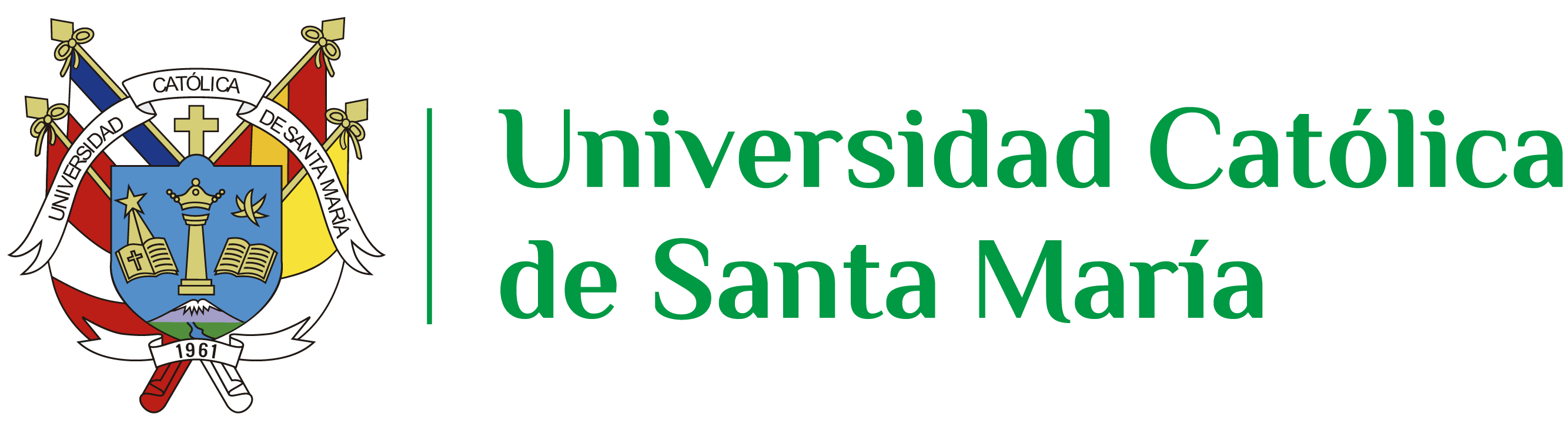 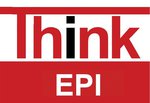 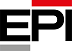 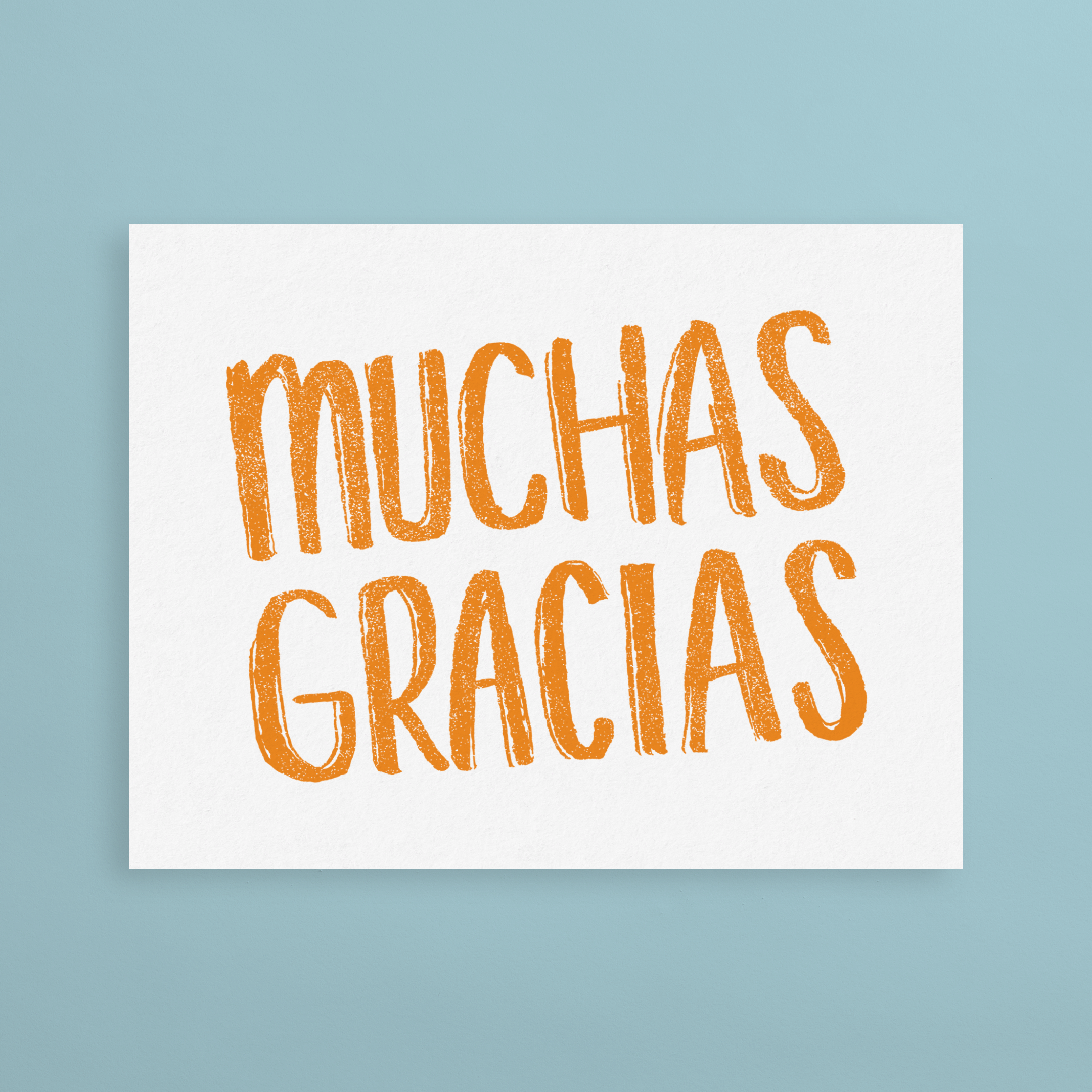